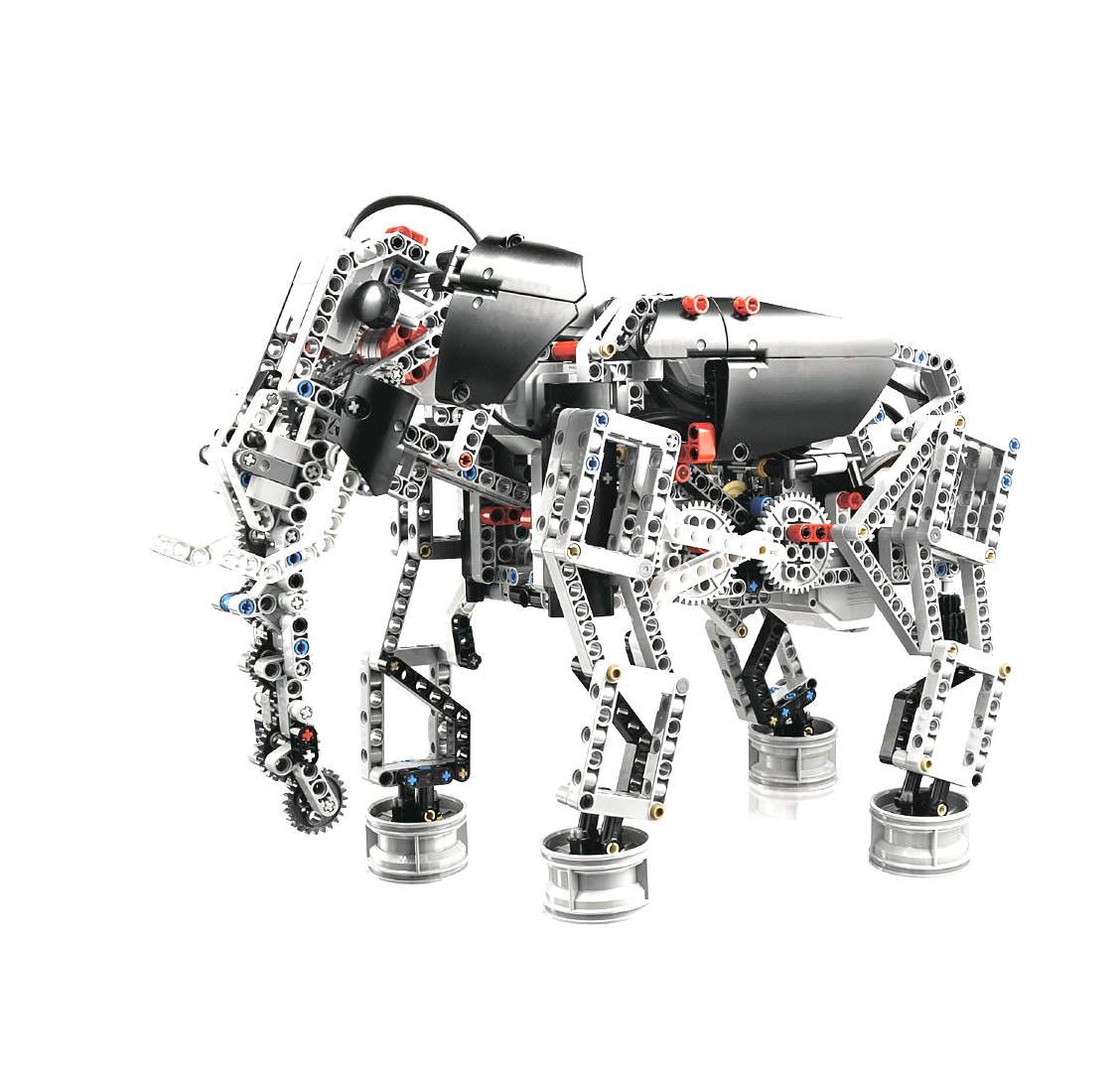 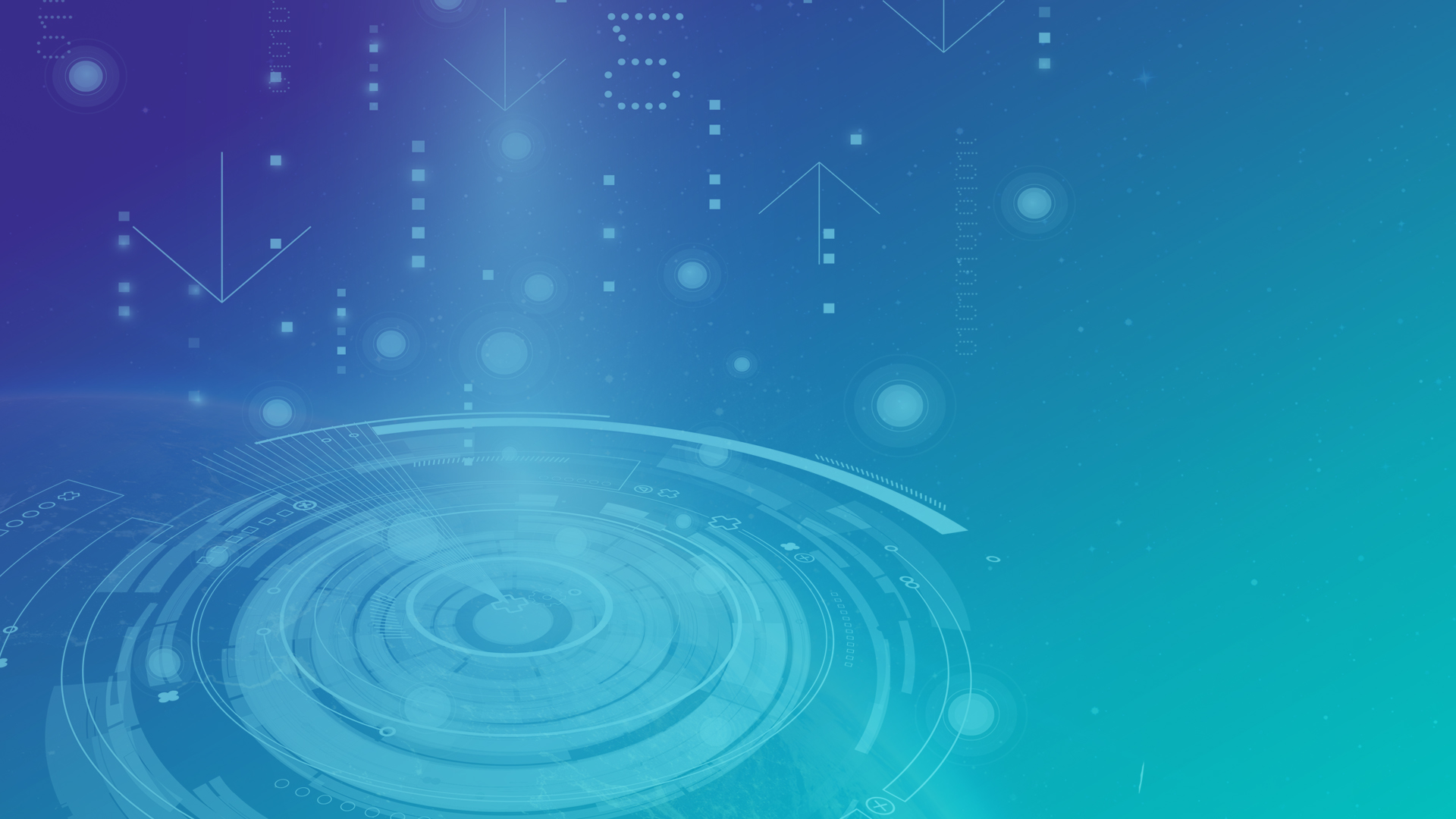 人工智能PPT
xiazaii
Year-end summary plan reporting on activities report
summary plan reporting on activities
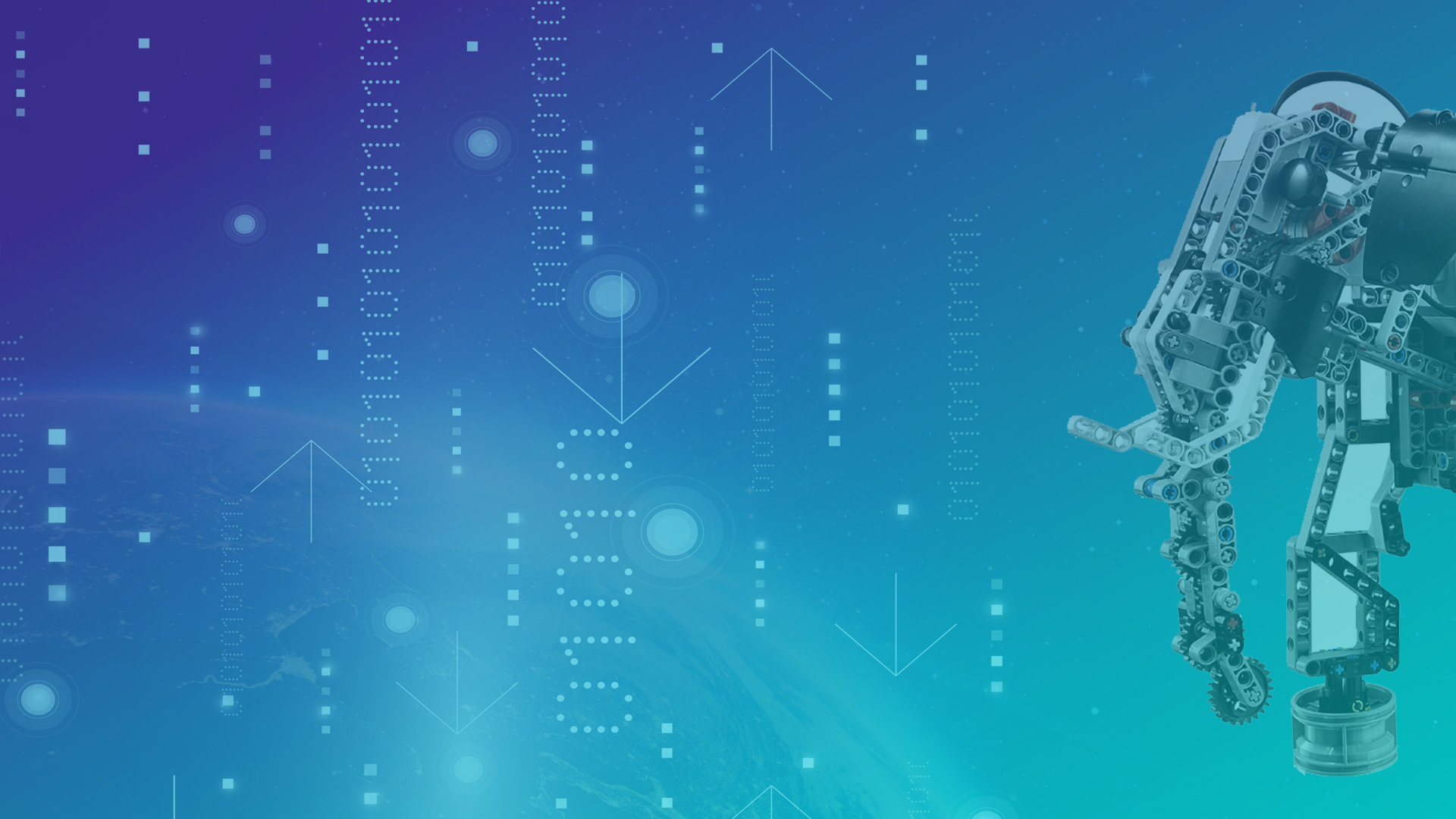 添加目录一文字
1
添加目录二文字
目录
DIRECTORY
2
添加目录三文字
3
添加目录四文字
4
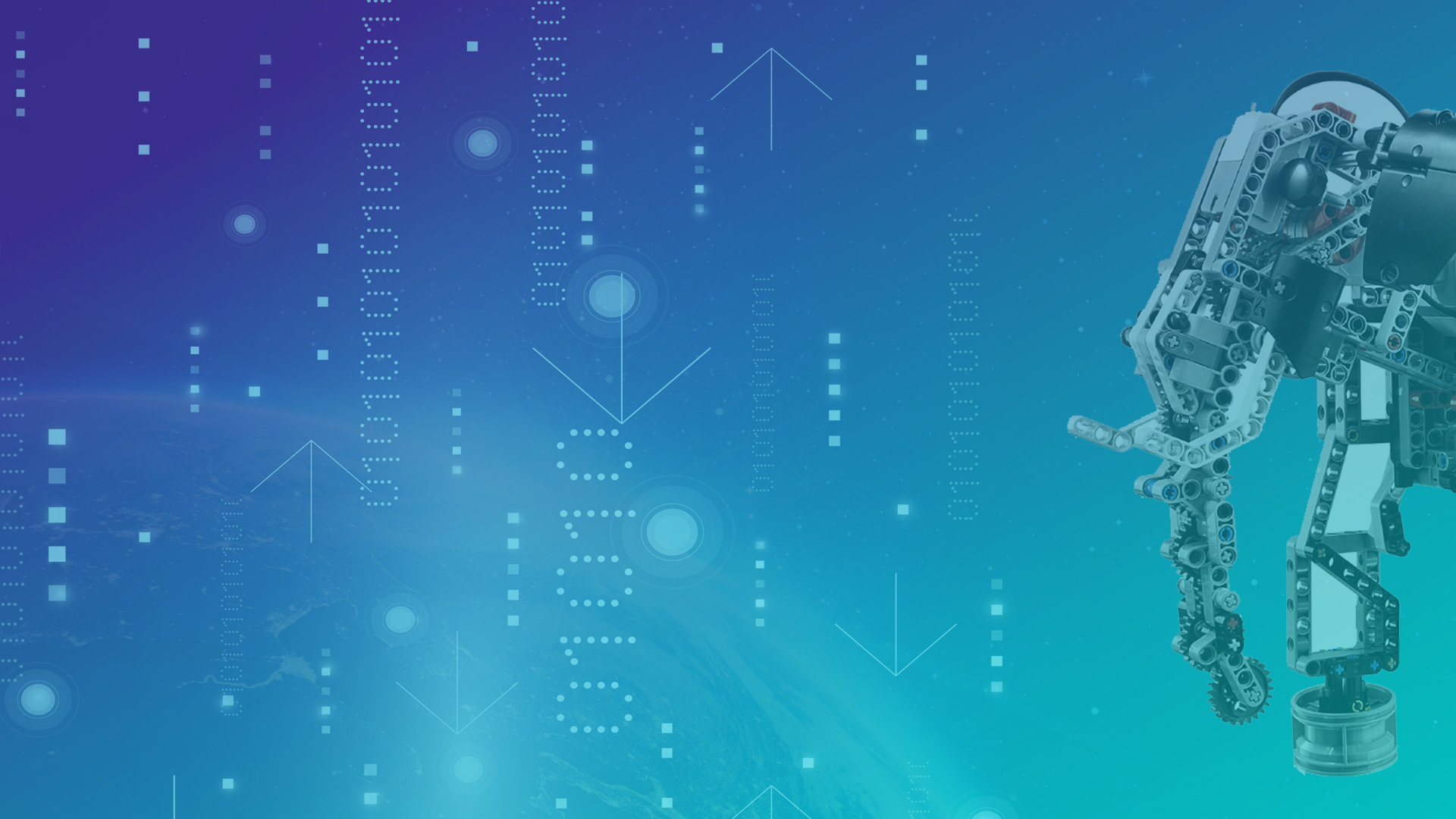 添加目录一文字
1
添加目录二文字
第一节
2
添加目录三文字
3
添加目录四文字
4
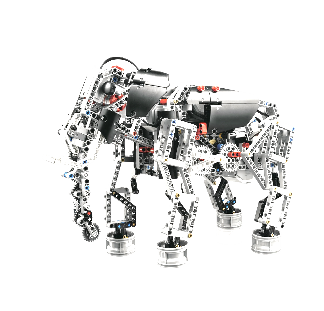 输入你的标题描述
Add your title
Solution 1
Solution 2
Only
Great
Solutions
Phenomenon whereby something new and somehow valuable is formed the create
Phenomenon whereby something new and somehow valuable is formed the create
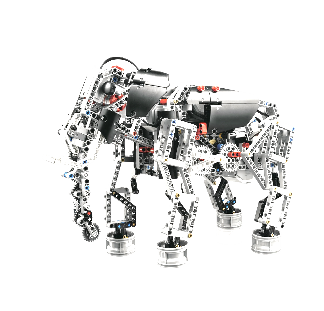 输入你的标题描述
Add your title
文本
1
文本
WELCOME MESSAGE
Investment generally results in acquiring an asset, also called an investment. If the asset is available at a price worth
2
MEET THE TEAM
文本
Investment generally results in acquiring an asset, also called an investment. If the asset is available at a price worth
3
OUR SERVICES
Investment generally results in acquiring an asset, also called an investment. If the asset is available at a price worth
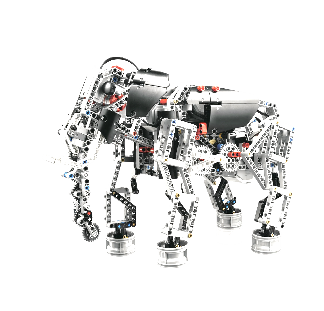 输入你的标题描述
Add your title
请替换文字内容
请替换文字内容
Please replace text, click add relevant headline, modify the text content, also can copy your content to this directly.ent to this directly.
Please replace text, click add relevant headline, modify the text content, also can copy your content to this directly.ent to this directly.
MORE  THAN  TEMPLATE
Click here to add  you to the 
Center of the  narrative thought
请替换文字内容
请替换文字内容
Please replace text, click add relevant headline, modify the text content, also can copy your content to this directly.ent to this directly.
Please replace text, click add relevant headline, modify the text content, also can copy your content to this directly.ent to this directly.
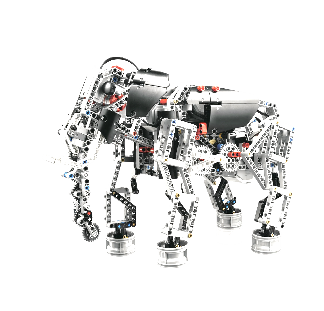 输入你的标题描述
Add your title
VIDEO
LAYOUTS
LAUNCH
ADVERTISING
Frequently, your initial font choice is taken out
Frequently, your initial font choice is taken out
Frequently, your initial font choice is taken out
Frequently, your initial font choice is taken out
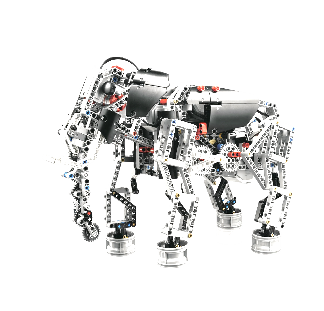 输入你的标题描述
Add your title
Technology
Mauris quam dolor, cursus at porta et, luctus eget purus. Nunc tempor luctus interdum.
Technology
Mauris quam dolor, cursus at porta et, luctus eget purus. Nunc tempor luctus interdum.
39%
90%
67%
54%
85%
Property
Cost
Interest
Another
Cost
Labor 
Payment
Tax
Expense
Deadline
Mauris quam dolor, cursus at porta et, luctus eget purus. Nunc tempor luctus interdum.
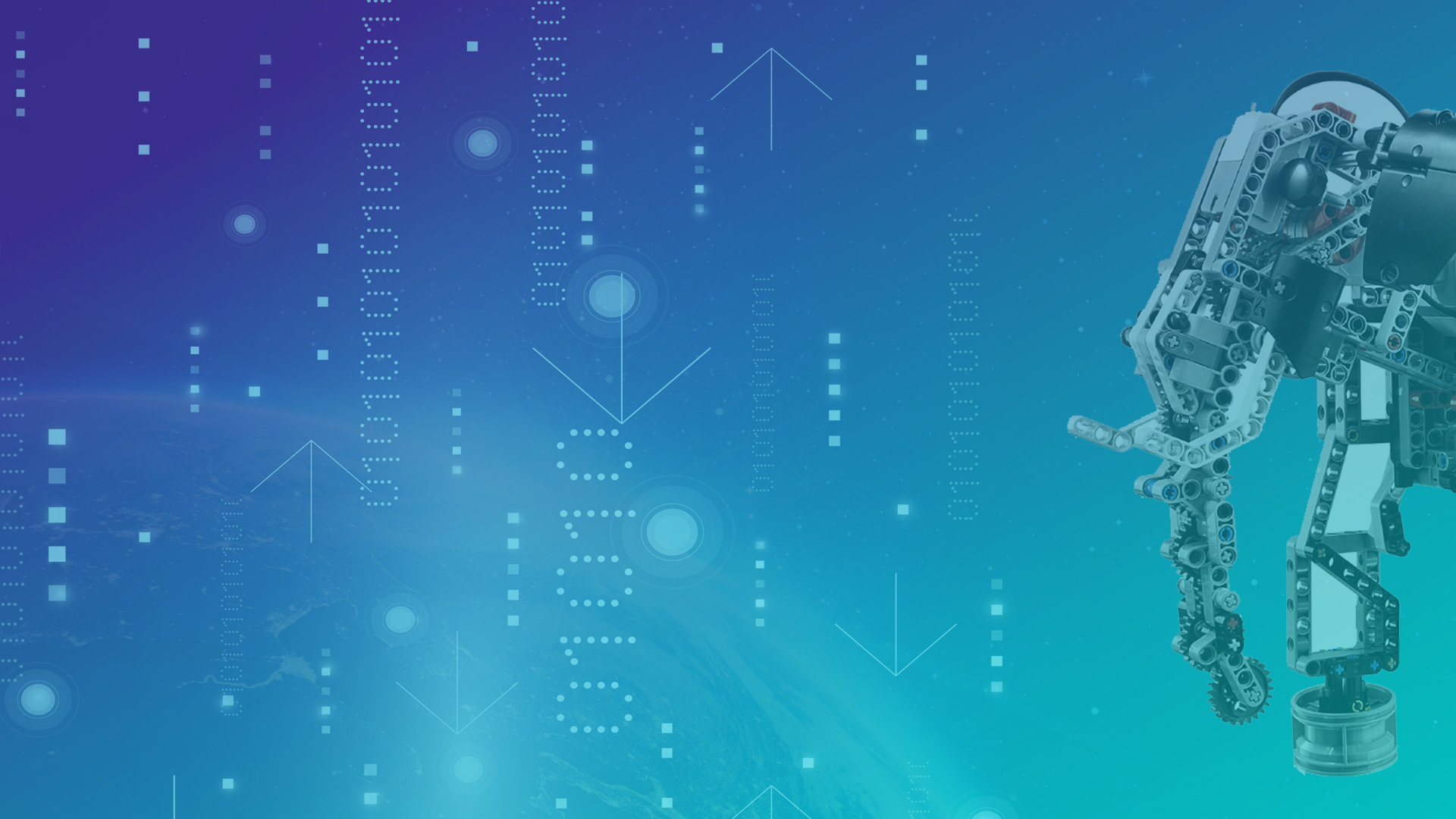 添加目录一文字
1
添加目录二文字
第二节
2
添加目录三文字
3
添加目录四文字
4
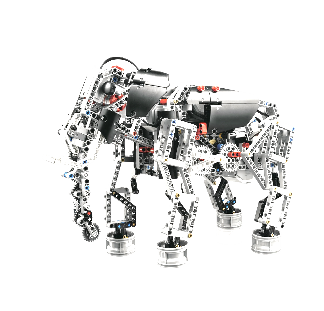 输入你的标题描述
Add your title
1
单击输入标题内容
单击输入标题内容
请在此处输入您的文本，或者复制您的文本粘贴到此处
请在此处输入您的文本，或者复制您的文本粘贴到此处
6
2
单击输入标题内容
单击输入标题内容
单击输入标题内容
单击输入标题内容
请在此处输入您的文本，或者复制您的文本粘贴到此处
请在此处输入您的文本，或者复制您的文本粘贴到此处
请在此处输入您的文本，或者复制您的文本粘贴到此处
请在此处输入您的文本，或者复制您的文本粘贴到此处
保障
措施
5
3
4
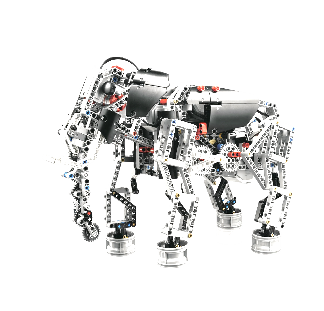 输入你的标题描述
Add your title
We have many PowerPoint templates that has been specifically designed to help anyone that is stepping into the world of PowerPoint for the very first time. We have many PowerPoint templates that has been specifically designed to help anyone that is stepping into the world of PowerPoint for the very first time.
Option 01
Option 02
OPTION 01
We have many PowerPoint templates that has been specifically designed.
OPTION 02
We have many PowerPoint templates that has been specifically designed.
KEY WORDS
OPTION 03
We have many PowerPoint templates that has been specifically designed.
OPTION 04
We have many PowerPoint templates that has been specifically designed.
Option 03
Option 04
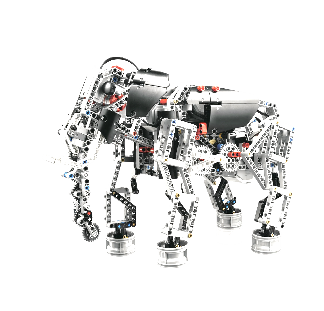 输入你的标题描述
Add your title
CLICK ADD TITLE
CLICK ADD TITLE
CLICK ADD TITLE
Hunan magic rain Advertising CoLtd.professional professional team
Hunan magic rain Advertising CoLtd.professional professional team
Hunan magic rain Advertising CoLtd.professional professional team
CLICK ADD TITLE
CLICK ADD TITLE
CLICK ADD TITLE
Hunan magic rain Advertising CoLtd.professional professional team
Hunan magic rain Advertising CoLtd.professional professional team
Hunan magic rain Advertising CoLtd.professional professional team
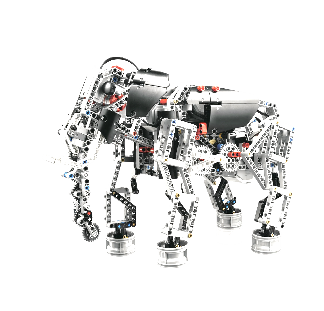 输入你的标题描述
Add your title
此处添加标题
此处添加详细文本描述，建议与标题相关并符合整体语言风格，语言描述尽量简洁生动。
图片方案
此处添加详细文本描述，建议与标题相关并符合整体语言风格，语言描述尽量简洁生动。
1
视频方案
此处添加详细文本描述，建议与标题相关并符合整体语言风格，语言描述尽量简洁生动。
2
55
70
85
40
60
80
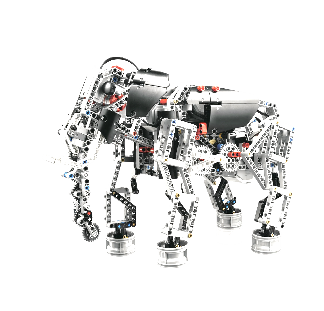 输入你的标题描述
Add your title
09%
03%
点击添加标题
点击添加标题
您的内容打在这里，或者通过复制您的文本后，在此框中选择粘贴，并选择只保留文字。
您的内容打在这里，或者通过复制您的文本后，在此框中选择粘贴，并选择只保留文字。
添加
标题
20%
68%
点击添加标题
点击添加标题
您的内容打在这里，或者通过复制您的文本后，在此框中选择粘贴，并选择只保留文字。
您的内容打在这里，或者通过复制您的文本后，在此框中选择粘贴，并选择只保留文字。
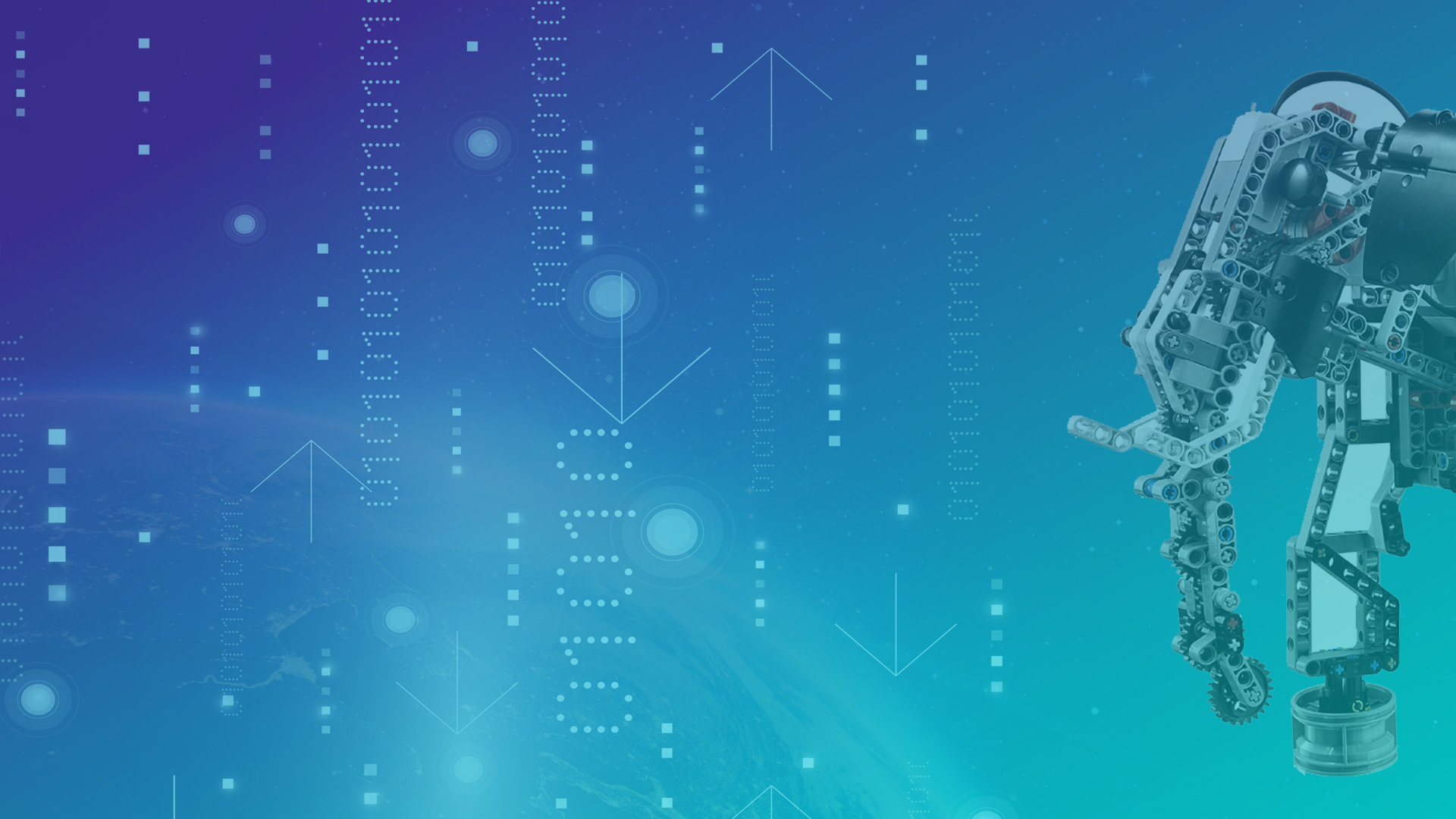 添加目录一文字
1
添加目录二文字
第三节
2
添加目录三文字
3
添加目录四文字
4
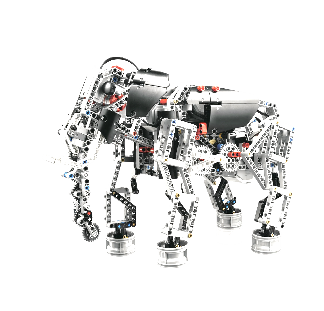 输入你的标题描述
Add your title
KEYWORD
这里输入简单的文字概述这里输入简单字概述这里输入简单简单的文字概述这里输入简单
KEYWORD
这里输入简单的文字概述这里输入简单字概述这里输入简单简单的文字概述这里输入简单
KEYWORD
这里输入简单的文字概述这里输入简单字概述这里输入简单简单的文字概述这里输入简单
KEYWORD
这里输入简单的文字概述这里输入简单字概述这里输入简单简单的文字概述这里输入简单
KEYWORD
这里输入简单的文字概述这里输入简单字概述这里输入简单简单的文字概述这里输入简单
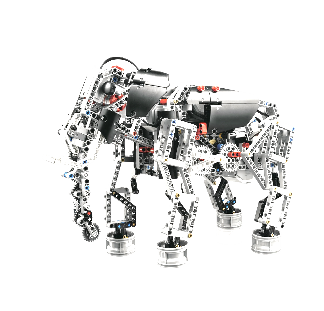 输入你的标题描述
Add your title
93%
Please replace text, click add relevant headline, modify the text content, also can copy your content to this directly.
关键词
82%
Please replace text, click add relevant headline, modify the text content, also can copy your content to this directly.
关键词
70%
Please replace text, click add relevant headline, modify the text content, also can copy your content to this directly.
关键词
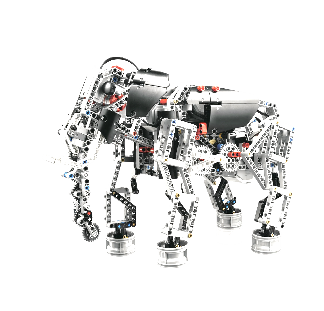 输入你的标题描述
Add your title
文字内容
文字内容
Promotion
Lorem ipsum dolor sit amet, consectetur adipiscing elit. Nulla imperdiet volutpat dui at fermentum..
idea
Lorem ipsum dolor sit amet, consectetur adipiscing elit. Nulla imperdiet volutpat dui at fermentum..
media
Lorem ipsum dolor sit amet, consectetur adipiscing elit. Nulla imperdiet volutpat dui at fermentum..
文字内容
communication
文字内容
Lorem ipsum dolor sit amet, consectetur adipiscing elit. Nulla imperdiet volutpat dui at fermentum..
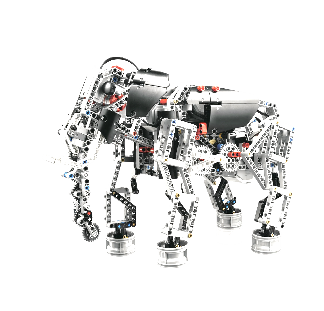 输入你的标题描述
Add your title
75%
Your title
63%
Your title
30%
Your title
234,567
This power-point is a multipurpose power-point template perfect for you. We focused on the real use.
197,567
This power-point is a multipurpose power-point template perfect for you. We focused on the real use.
54,567
This power-point is a multipurpose power-point template perfect for you. We focused on the real use.
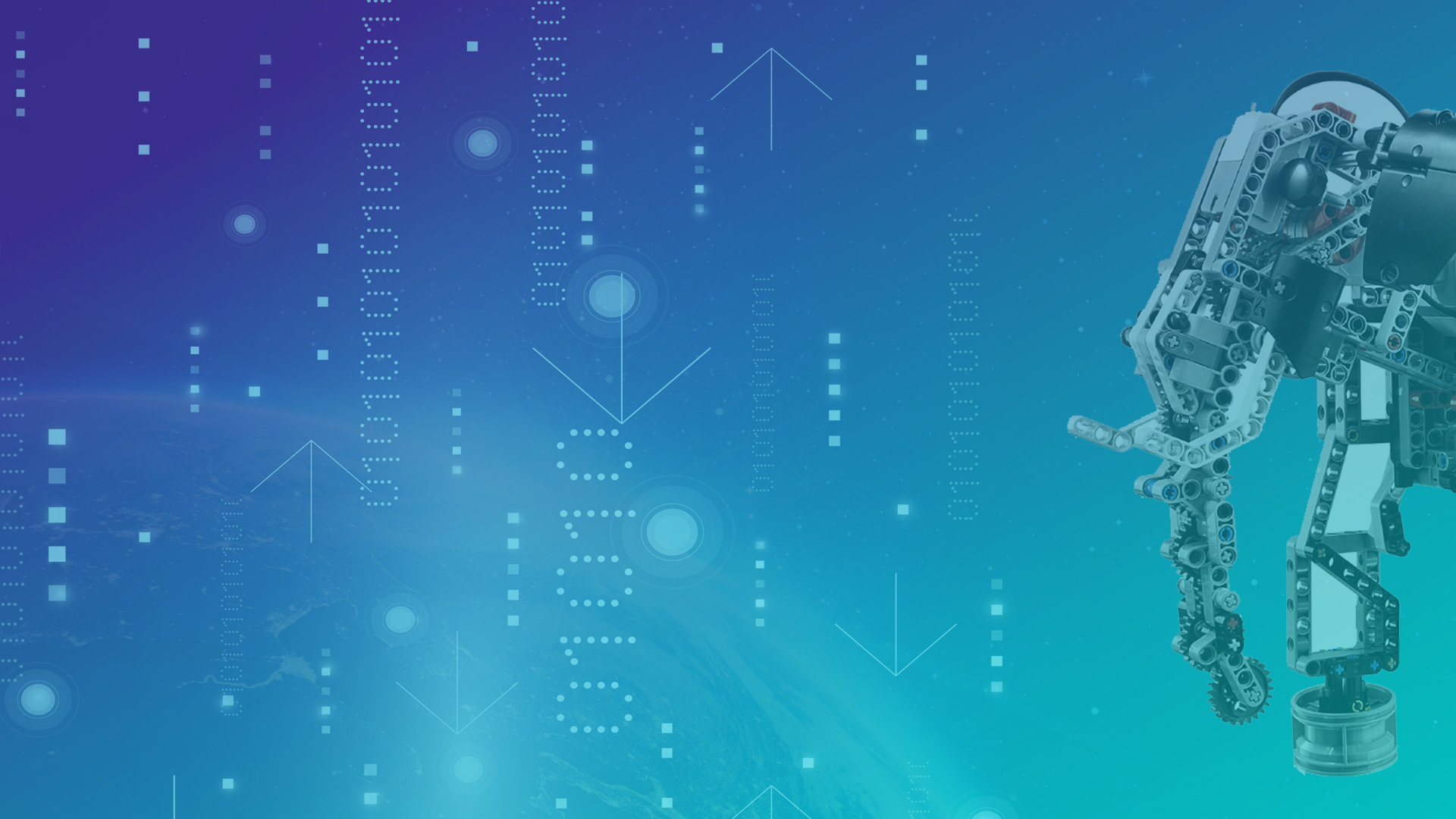 添加目录一文字
1
添加目录二文字
第四节
2
添加目录三文字
3
添加目录四文字
4
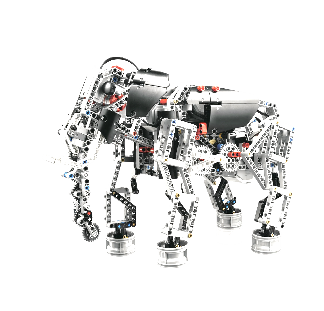 输入你的标题描述
Add your title
加入标题描述

Lid est laborum dolo rumes fugats untras. Etharums ser quidem rerum facilis dolores nemis omnis fugats vitaes nemo minima rerums unsers sadips amets.. Sed ut perspiciatis unde omnis iste natus error sit voluptatem accusantium doloremque laudantium, totam rem aperiam,
100%
80%
PERFORMANCE NAME
Lid est laborum dolo rumes fugats untras. Etharums ser quidem rerum facilis
1
75%
PERFORMANCE NAME
Lid est laborum dolo rumes fugats untras. Etharums ser quidem rerum facilis
2
75%
PERFORMANCE NAME
Lid est laborum dolo rumes fugats untras. Etharums ser quidem rerum facilis
3
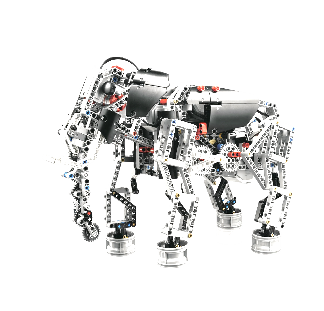 输入你的标题描述
Add your title
您的内容打在这里，或者通过复制您的文本后，在此框中选择粘贴，并选择只保留文字。您的内容打在这里，或者通过复制您的文本后，在此框中选择粘贴，并选择只保留文字。
Your title here
This power-point is a multipurpose power-point template perfect for you. This power-point is a multipurpose power-point template perfect for you.   
This power-point is a multipurpose power-point template perfect for your business report or personal use.
您的内容打在这里，或者通过复制您的文本后，在此框中选择粘贴，并选择只保留文字。您的内容打在这里，或者通过复制您的文本后，在此框中选择粘贴，并选择只保留文字。
您的内容打在这里，或者通过复制您的文本后，在此框中选择粘贴，并选择只保留文字。您的内容打在这里，或者通过复制您的文本后，在此框中选择粘贴，并选择只保留文字。
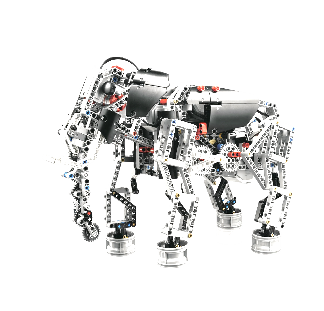 输入你的标题描述
Add your title
20%
40%
68%
38%
75%
65%
JAN
FEB
MAR
APR
MAY
JUN
Add your title here
This power-point is a multipurpose power-point template perfect for your business report or personal use. We focused on the real use. This power-point is a multipurpose power-point template perfect for your business report or personal use. 
With this presentation you will deliver dynamic and make your presentation interesting and unique. This power-point is a multipurpose power-point template perfect for your business report or personal use.
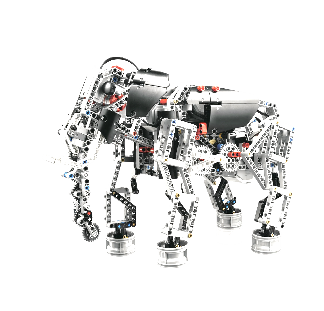 输入你的标题描述
Add your title
输入你的标题
这里输入简单的文字概述里输入简单文字概述输入简单的文字概述里输入输入里这里输入简单的文字概述里输入简单文字概述
输入你的标题
这里输入简单的文字概述里输入简单文字概述输入简单的文字概述里输入输入里这里输入简单的文字概述里输入简单文字概述
输入你的标题
这里输入简单的文字概述里输入简单文字概述输入简单的文字概述里输入输入里这里输入简单的文字概述里输入简单文字概述
输入你的标题
这里输入简单的文字概述里输入简单文字概述输入简单的文字概述里输入输入里这里输入简单的
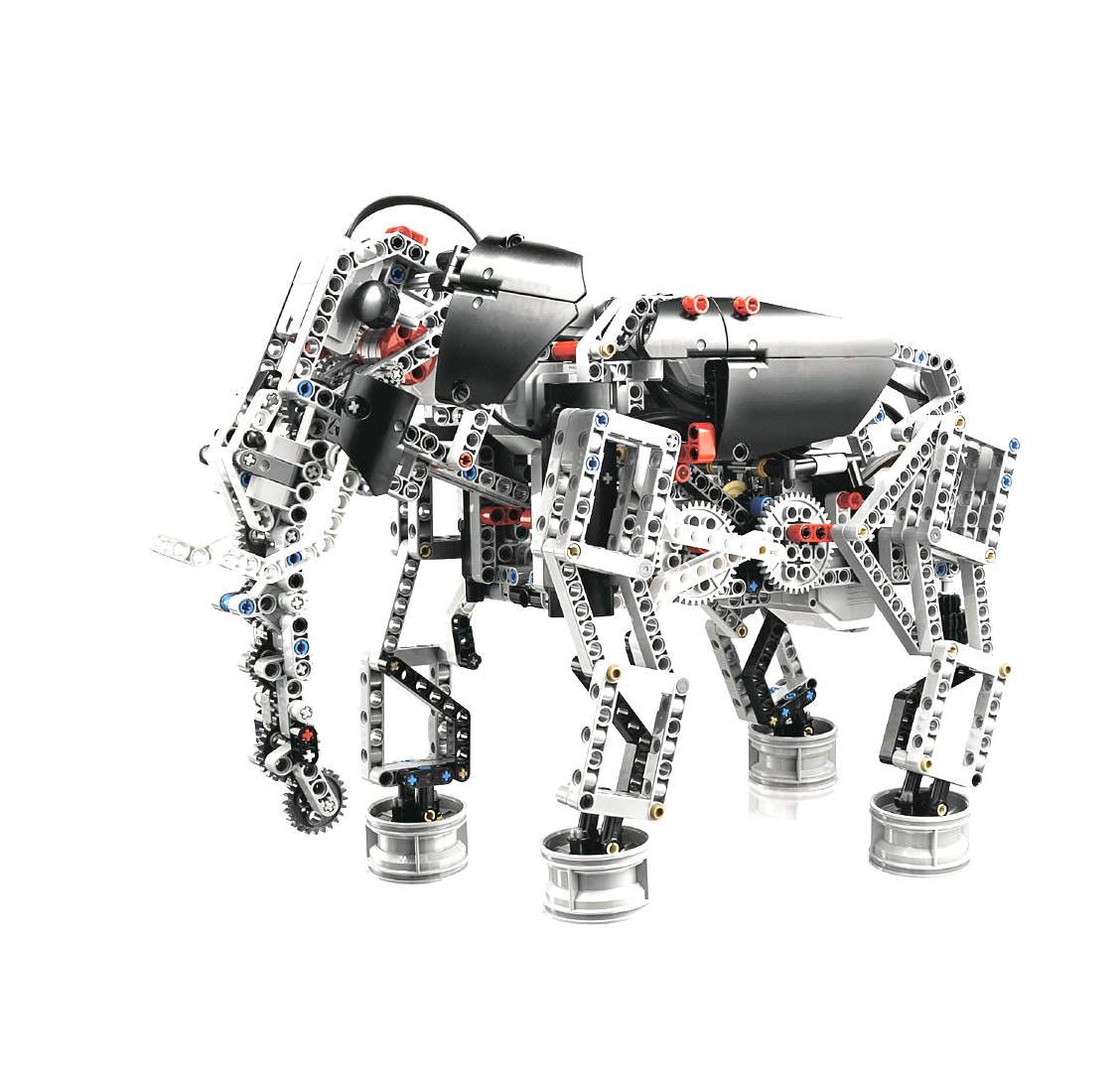 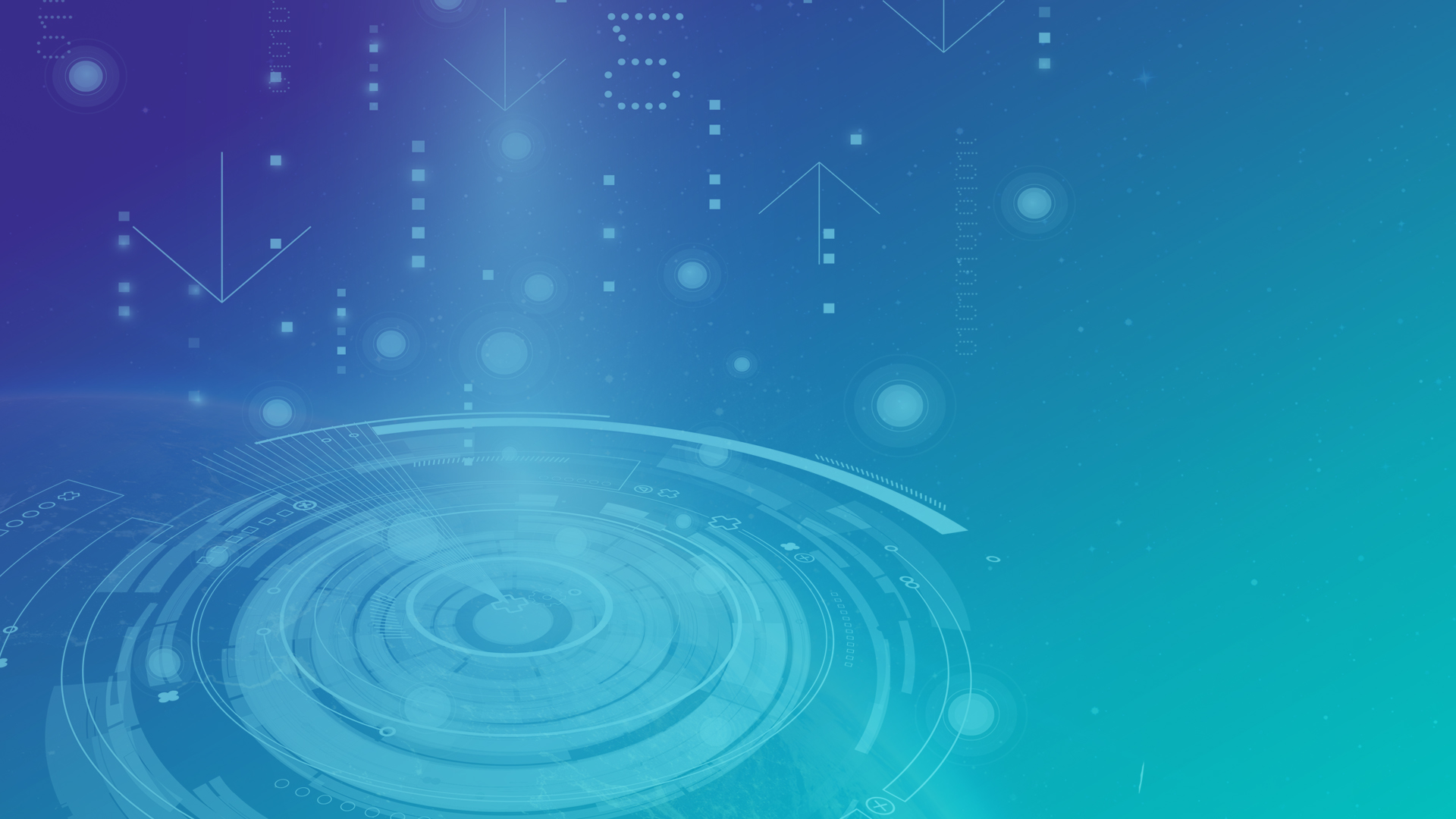 谢谢您的观看!
xiazaii
Year-end summary plan reporting on activities report
summary plan reporting on activities